The BHS Learning Journey – Year 9 Girls
Year 10 this way!
Revision techniques shared
 and modelled
End of Year 9 Assessment
Practice questions completed and assessed
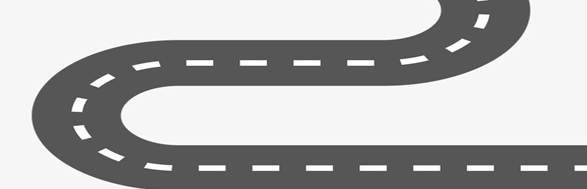 Model answers unpicked and critiqued
End of Year 9 Preparation
Assessment:
Topic: Athletics
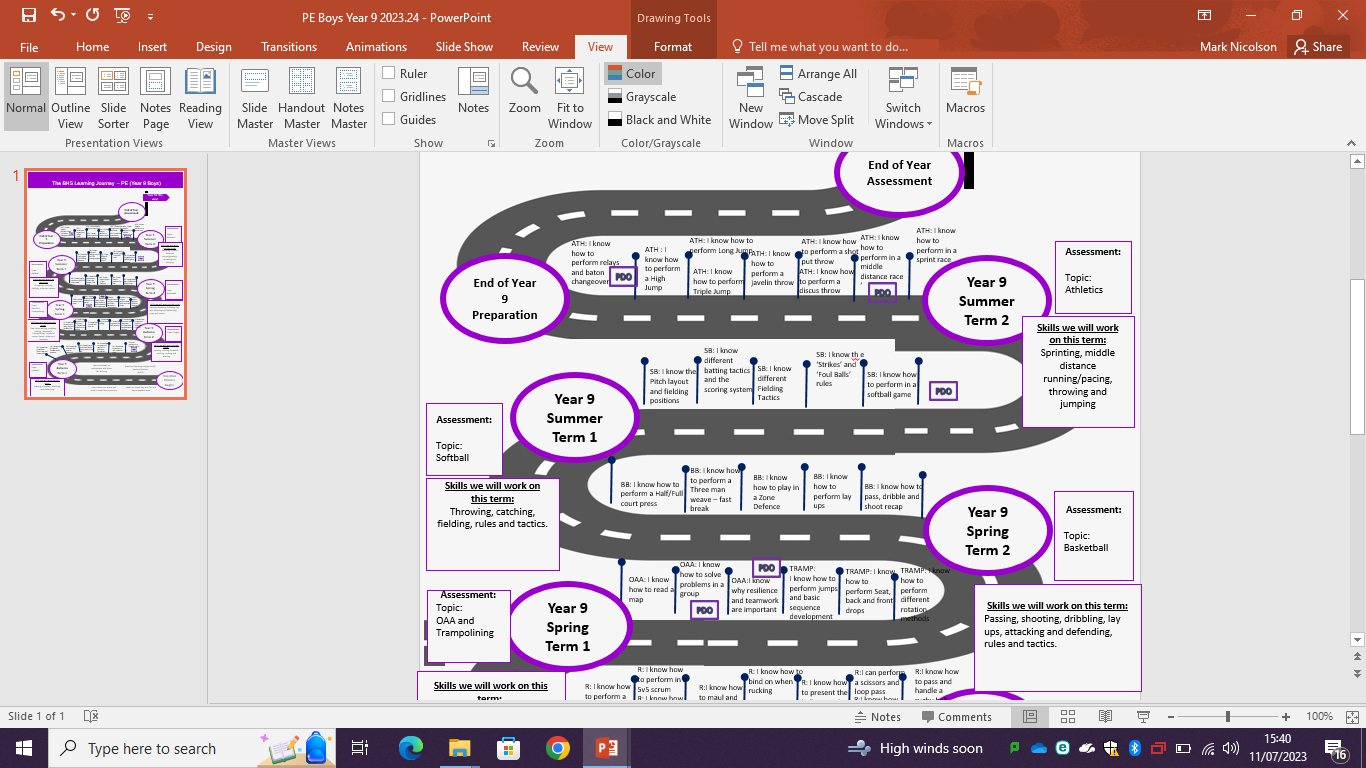 Year 9 Summer Term 2
Skills we will work on this term:
Sprinting, middle distance running/pacing, throwing and jumping
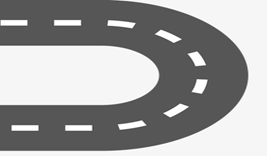 Assessment:
Topic: Rounders
R: Evaluation of tactics/ peer assessment
R:Throwing, catching, fielding
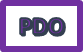 R: Batting development
R: Bowling development
R: Assessment/game play
R: Fielding roles
Year 9 Summer Term 1
Assessment:
Topic: Football
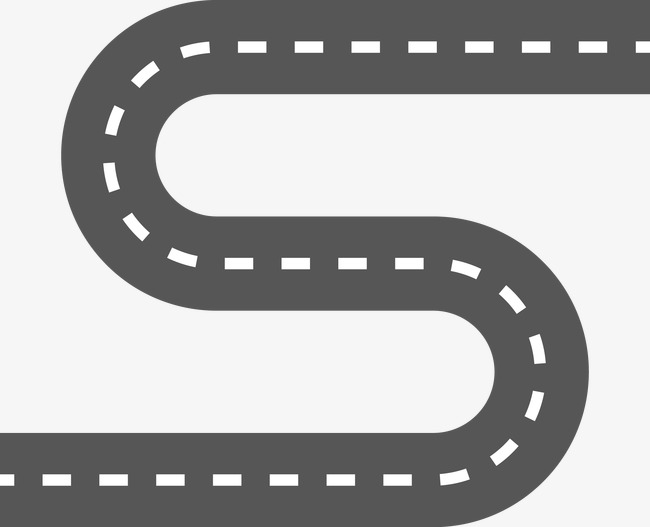 FB: I know how to shoot with assists from crosses or lay offs
FB: I know how to create and perform in defensive formations
Skills we will work on this term:
Throwing, catching, fielding, rules and tactics.
FB:I know how to attack and beat an opponent
FB: I know how to perform Short, long and driven passes
FB: I know how to Control/ dribble under pressure
FB:I can perform in a football match
Year 9 Spring Term 2
Skills we will work on this term: 
Passing, dribbling, attacking and defending
R:I know how to pass and handle a rugby ball correctly
R:I can perform a scissors and loop pass
R: I know how to bind on when rucking
R: I know how to perform in a 5v5 scrum
R:I know how to develop my tackling
Assessment:
Topic:  Rugby
R: I know how to perform in a lineout
R: I know how to present the ball correctly
R:I know how to maul and bind on
Year 9 Spring Term 1
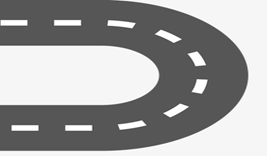 TRAMP:
I know how to perform jumps and basic sequence development
TRAMP: I know how to perform different rotation methods
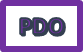 TRAMP: I know how to perform seat, back and front drops
OAA: I know how to solve problems in a group
OAA: I know how to read a map
OAA:I know why resilience and teamwork are important
Assessment:
OAA and Trampolining
Year 9 Autumn Term 2
Skills we will work on this term: 
Passing, running forwards, tackling, rucking and mauling
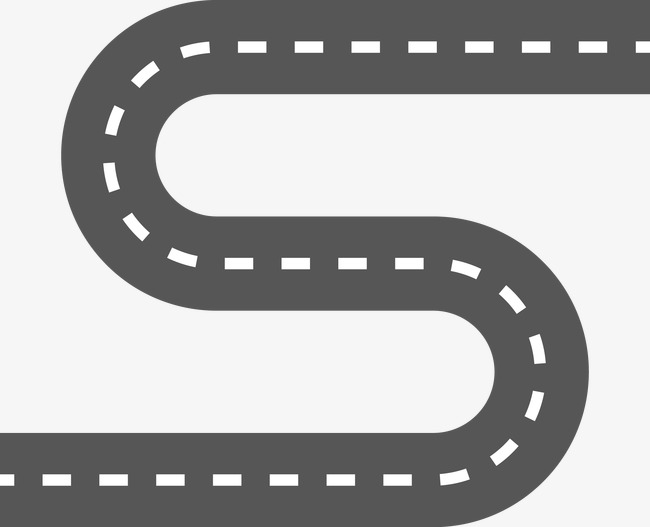 N: I know how to perform in a netball match
N: I know how to perform a range of centre pass options
N: I know how to use defending principles
N: I know how to use attacking principles
Skills we will work on this term: 
OAA: Map reading, problem solving, teamwork
Trampolining: Variety of jumps, twists, drops and rotations
N: I know how to create and use space
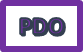 N: I know passing and footwork
Year 9 Autumn Term 1
Assessment:
Topic: Netball
Continue to embed an enthusiasm and thirst for learning
New Academic Year  begins
Skills we will work on this term:
Passing, shooting, attacking and defending, rules and tactics.
Meet our Head Boy and Girl and Senior prefect team